obtenir des crédits en C1, B2, B1 et A2.
Objectifs et déroulement
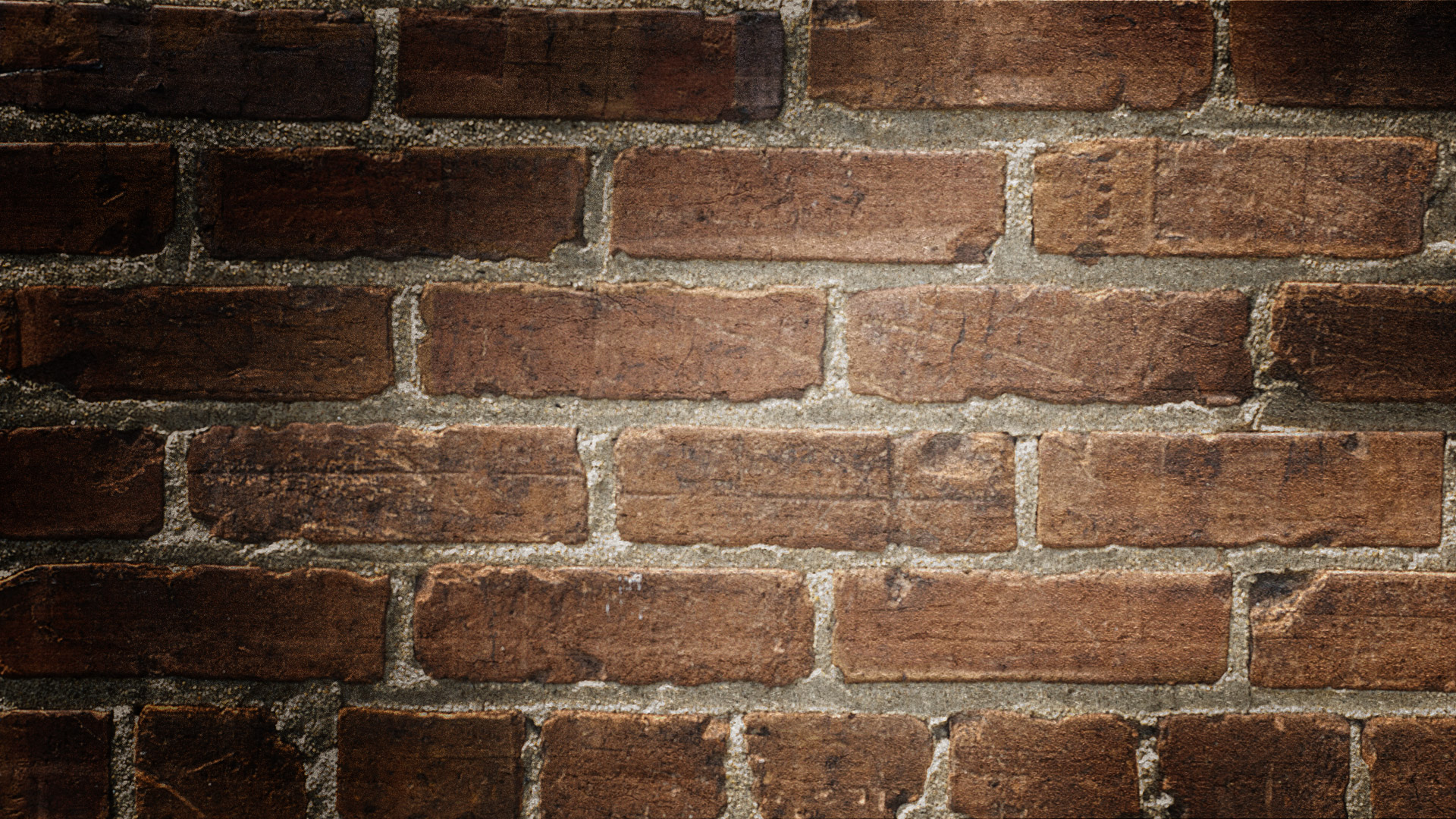 objectifs
déroulement
vérifier ensemble si les heures nécessaires pour avoir les crédits ont été faites ( 40h➤A2,   30h ➤B1, 26h ➤B2 et C1) 
expliquer le travail attendu a rendre pour le 25 avril 
expliquer comment le travail sera évalué
recevoir le thème de son texte